BIKE INFO 16/2017
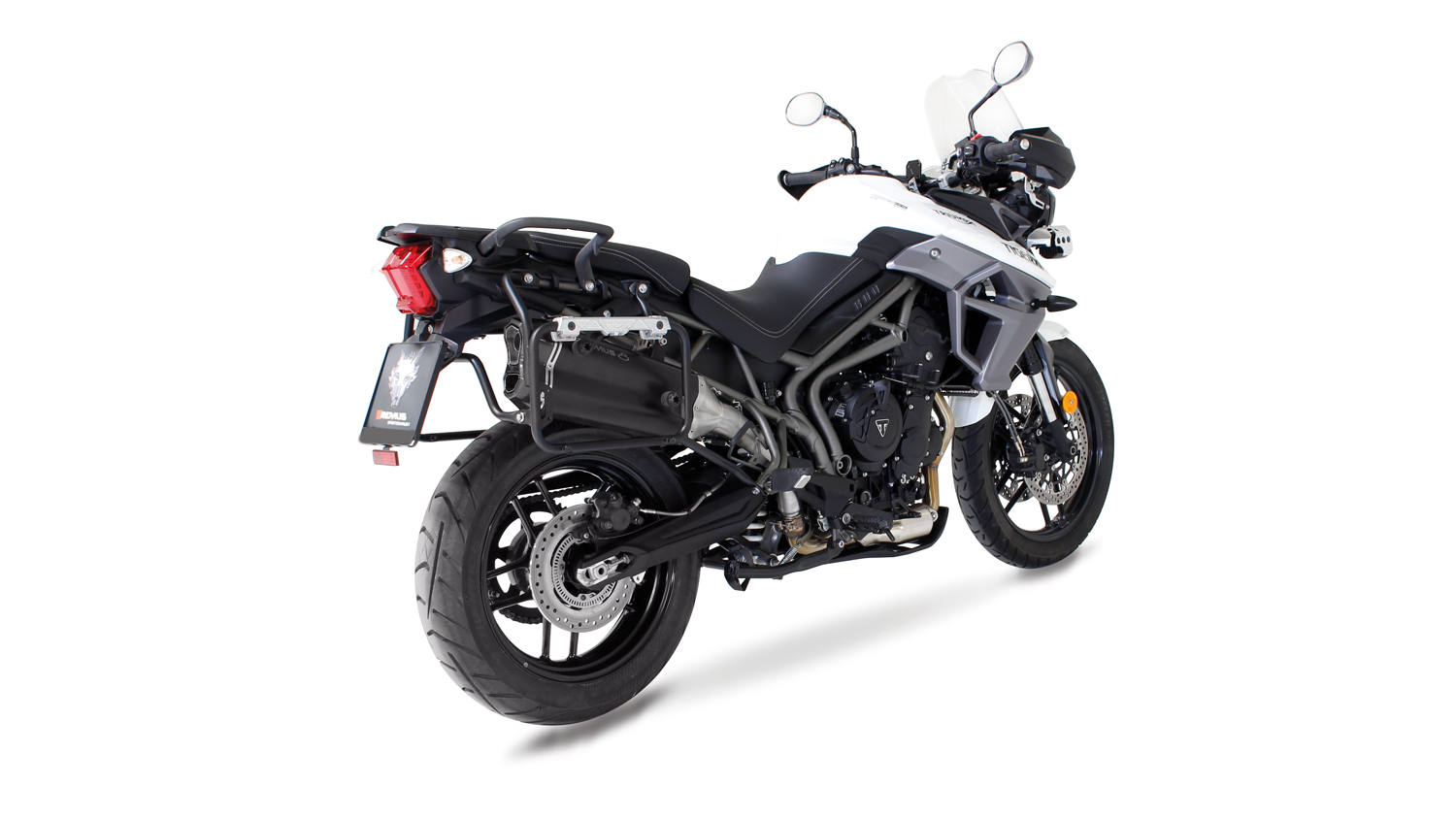 + 2,4 PS
*
+ 5,6 Nm
*
- 3,0 kg
*bei 6100 U/min | at 6100 rpm
Triumph Tiger 800 Mod. 17 (Euro 4)
Slip-on REMUS 8
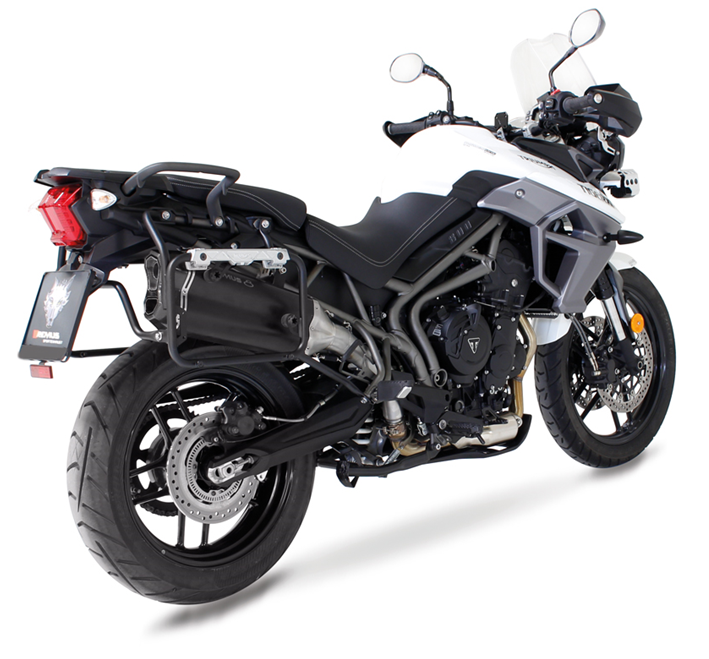 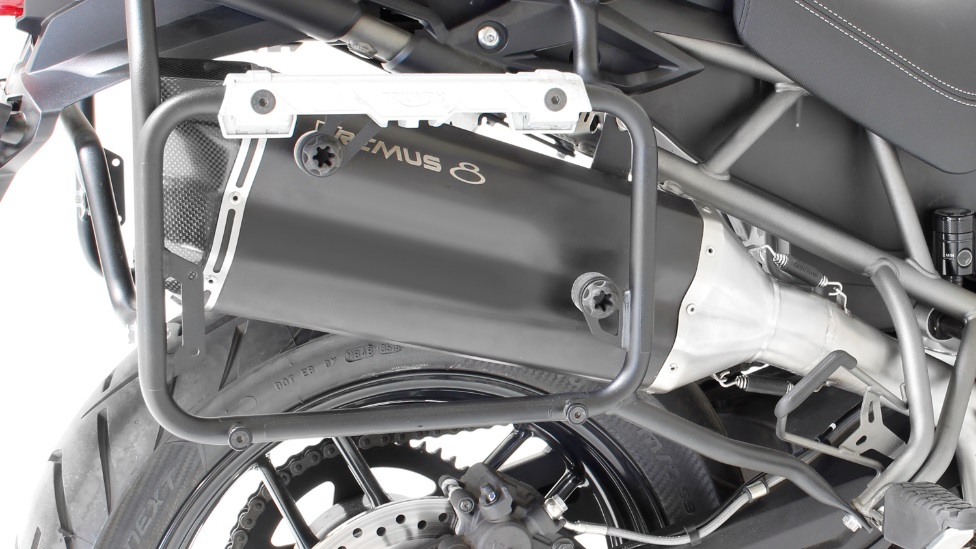 Abbildung kann vom Original abweichen / Picture can deviate from original product
Leistungsdiagramm / Dyno chart
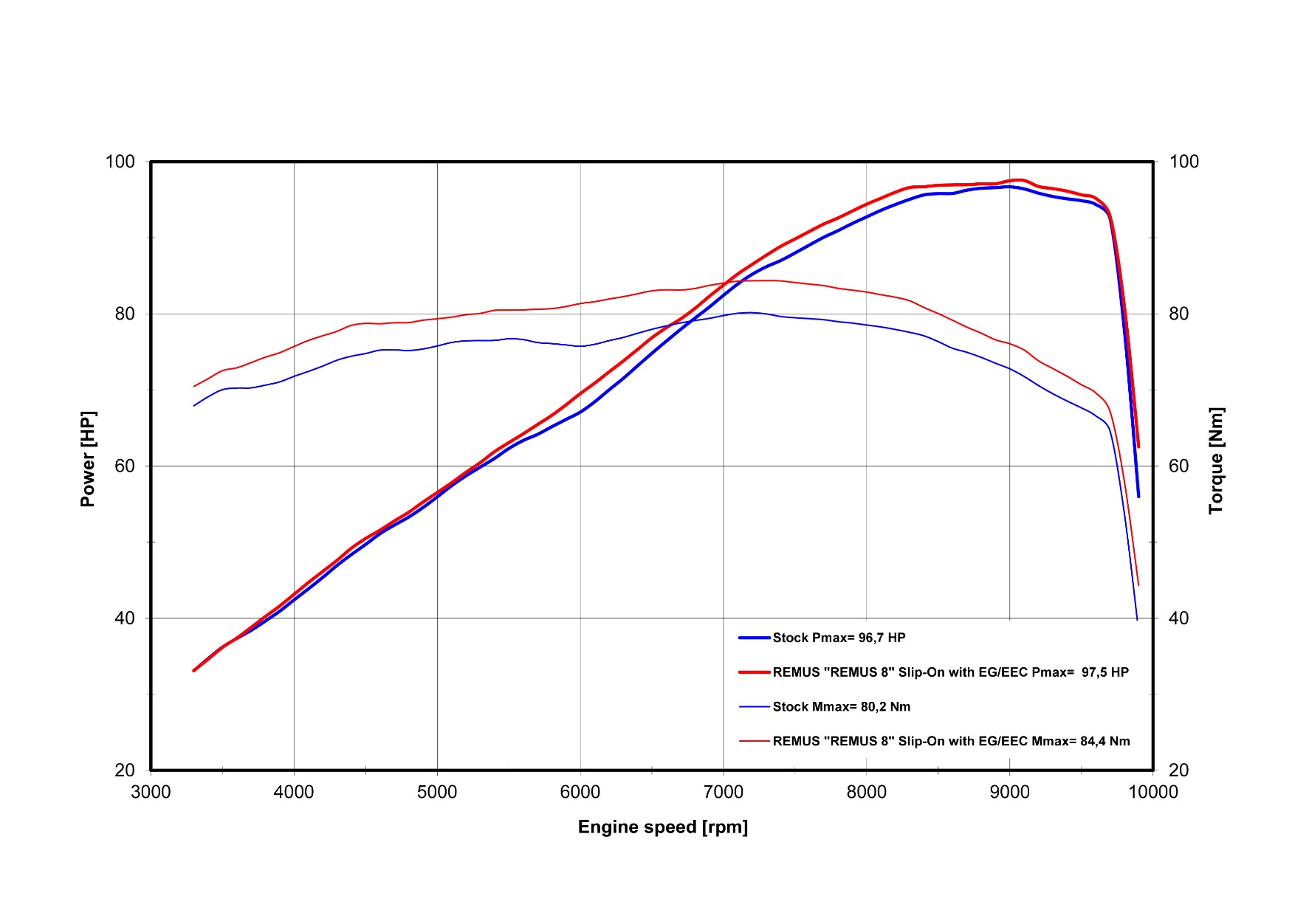 Technische Änderungen und Irrtümer bleiben vorbehalten. Subject to technical alterations and errors.
Slip-on HEXACONE
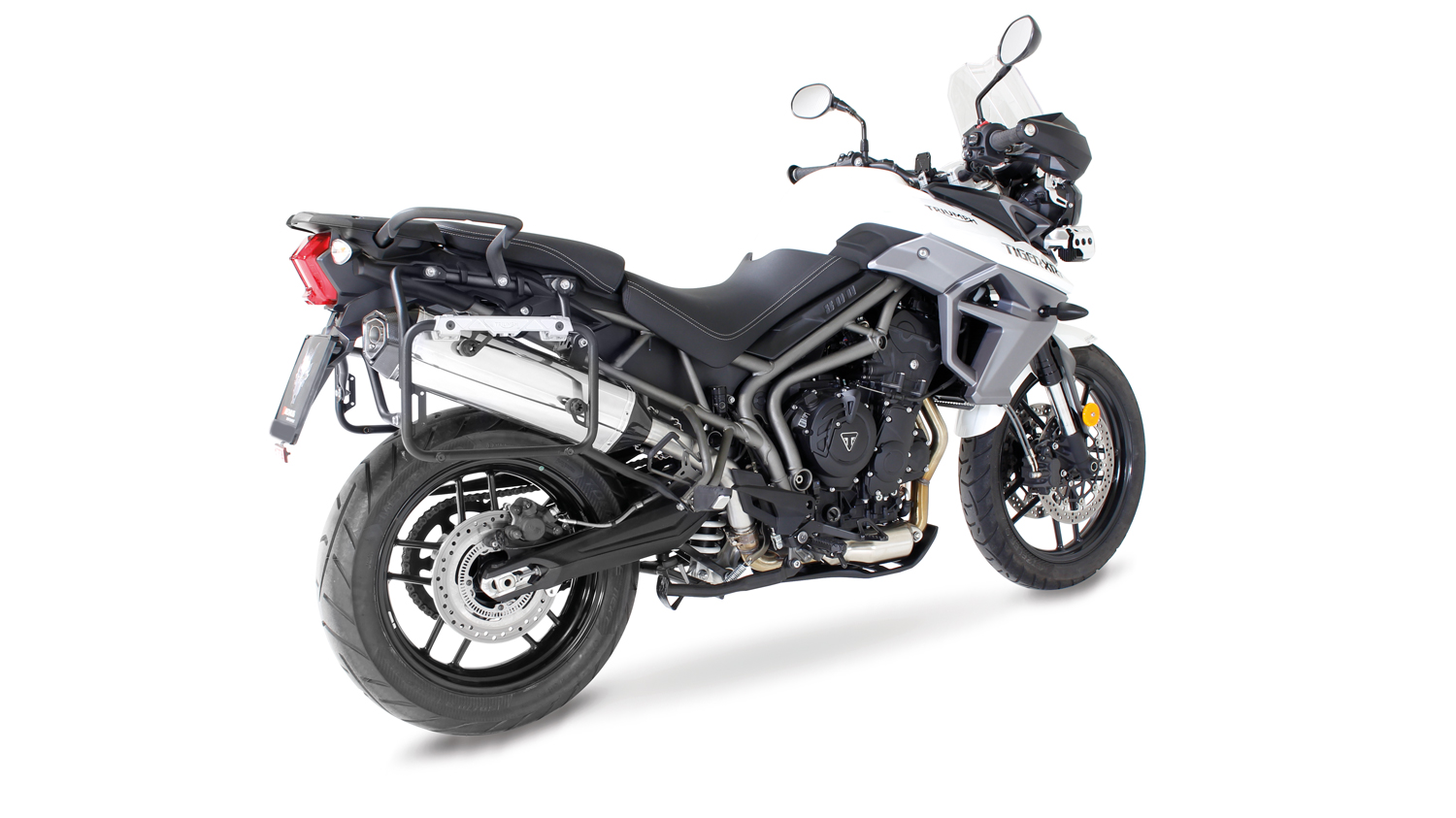 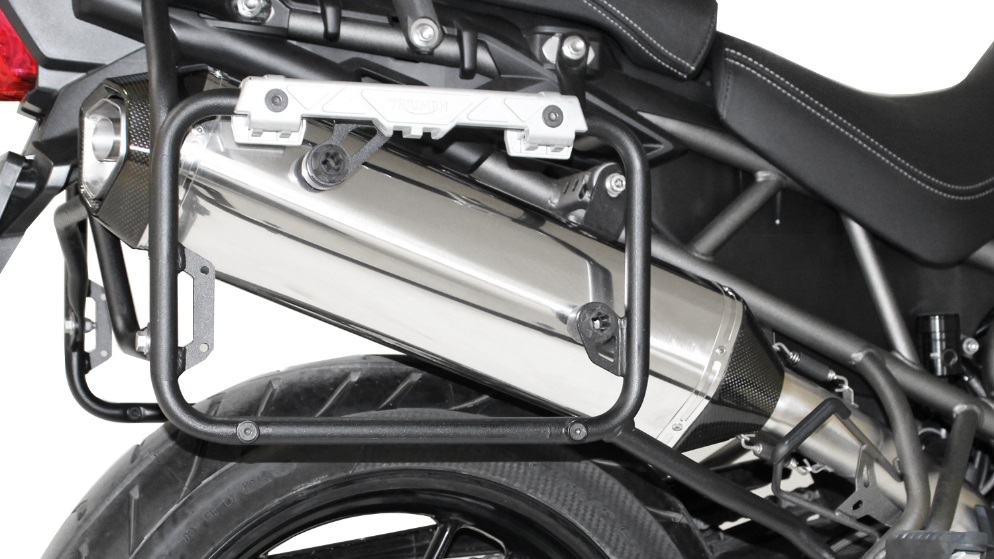 Abbildung kann vom Original abweichen / Picture can deviate from original product
Leistungsdiagramm / Dyno chart
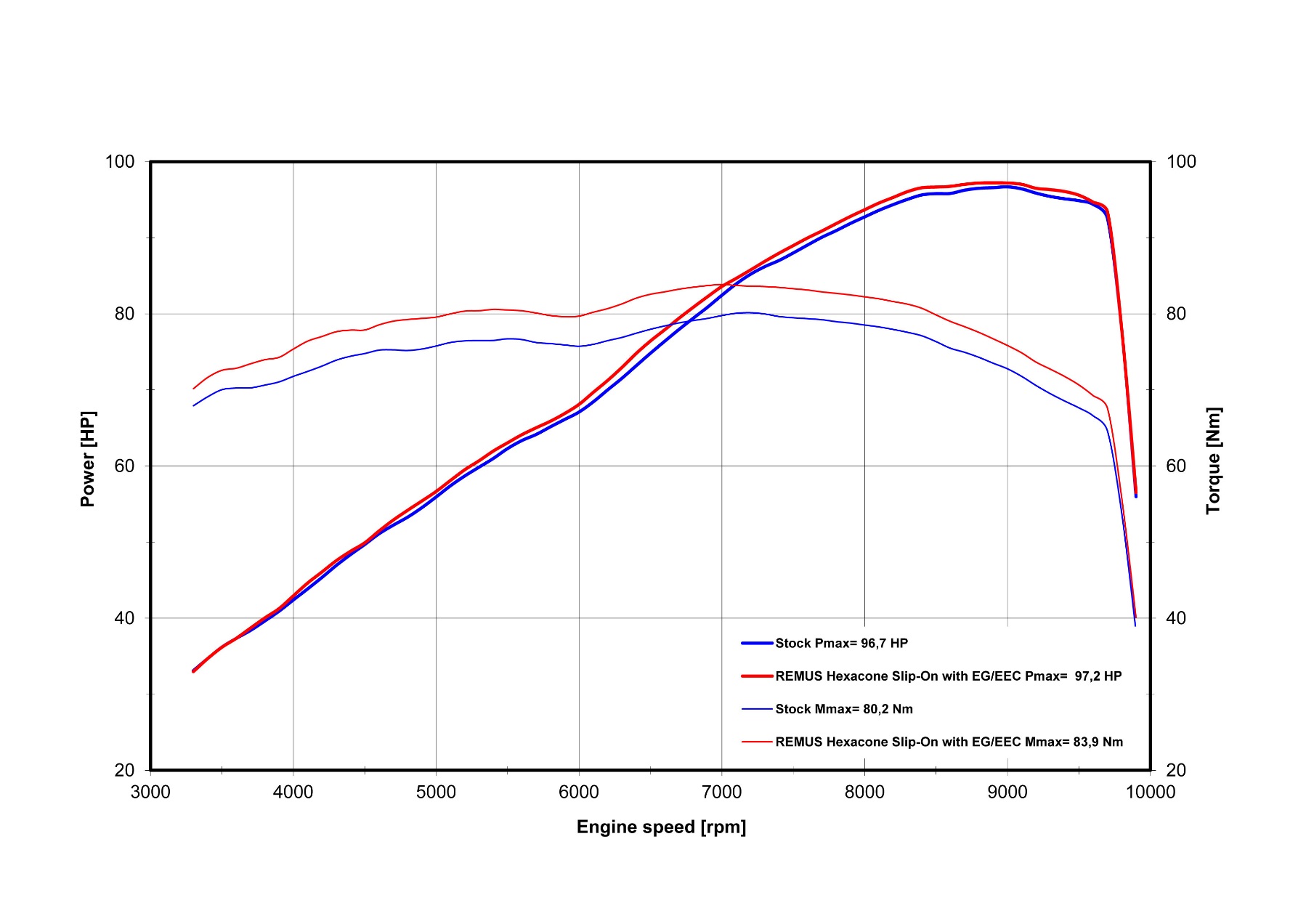 Technische Änderungen und Irrtümer bleiben vorbehalten. Subject to technical alterations and errors.
Artikelliste im Detail / Partnumbers in detail
Artikelliste / Partnumbers